Non-traditional manufacturingprocesses(1)Introduction and ultrasonic Machining
Lecturer: Dr.Gawhar Ibraheem  Khidhir
22/9/2023
material removal processes
The material removal processes are a family of shaping operations in which excess material is removed from a starting work part so that what remains is the desired final geometry. The ‘‘family tree’’ is shown in Fig.1. The term nontraditional machining refers to this group that removes excess material by various techniques involving mechanical, thermal, electrical, or chemical energy  (or combinations of these energies). They do not use a sharp cutting tool in the conventional sense. The nontraditional processes have been developed since World War II largely in response to new and unusual machining requirements that could not be satisfied by conventional methods.
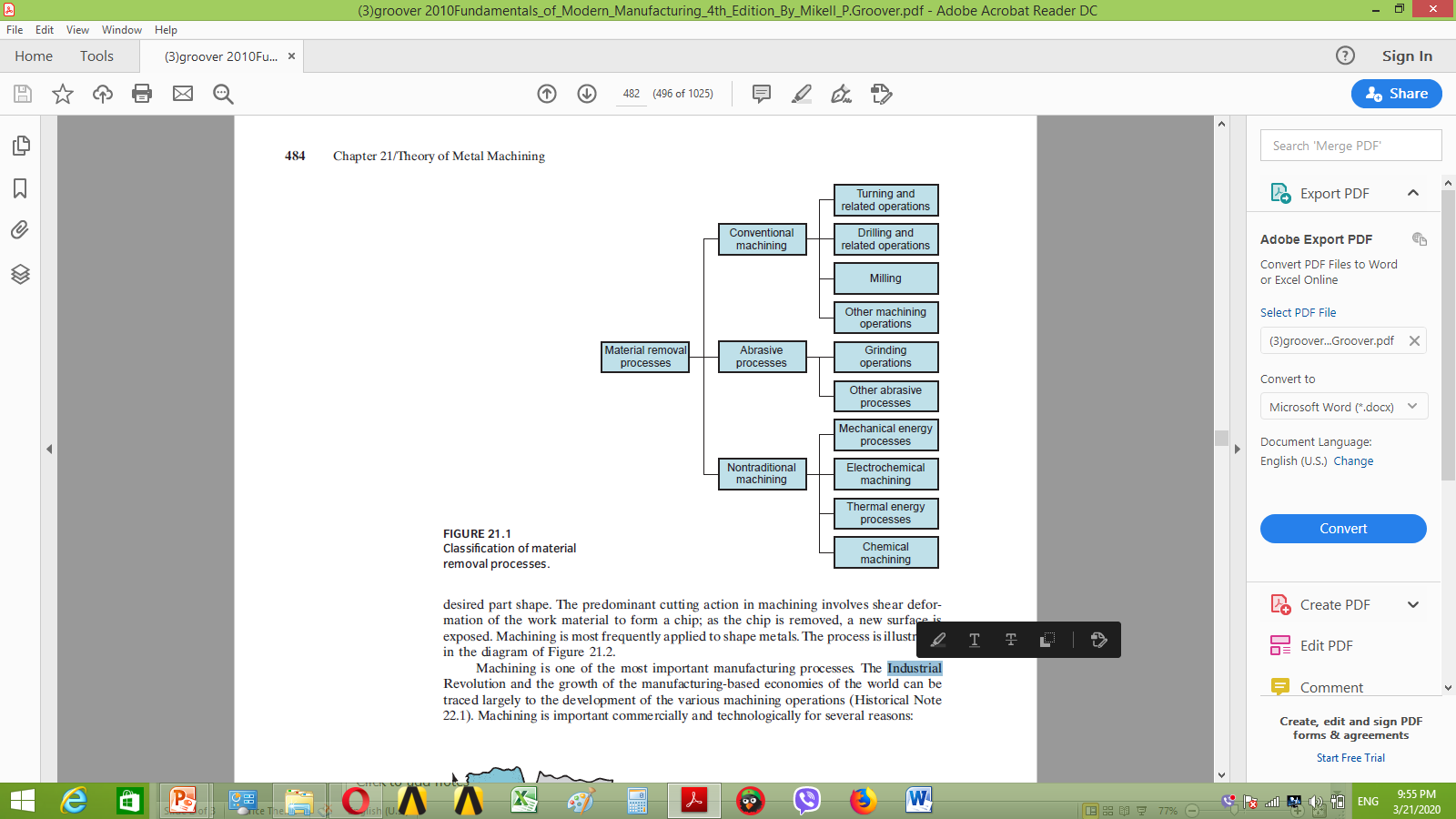 Fig.1 
Classification of material
removal processes